Песенное творчество Ижор
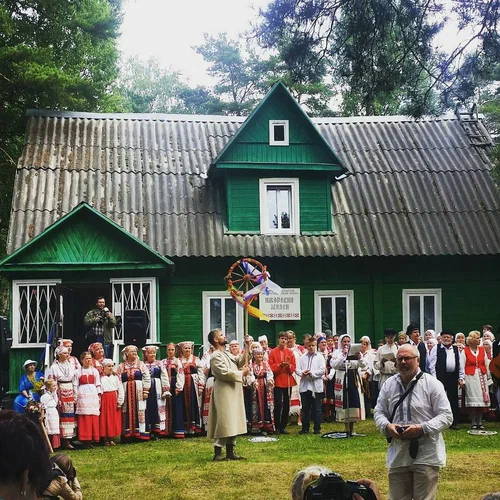 Посмотрите, пожалуйста, фильм
Пройдите, пожалуйста по ссылке:
https://vkvideo.ru/video-14400707_166228738
Что вы узнали нового для себя, посмотрев этот фильм?